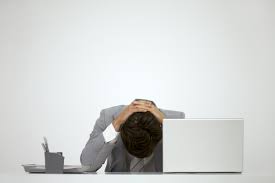 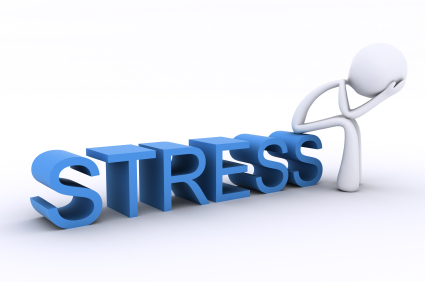 امروزه استرس یا فشار روانی جزو همیشگی زندگی افراد شده است. ”کارم خیلی پر استرس است.“ ”زندگی پرتنشی دارم.“ ”برای بچه هایم نگرانم.“ و عبارات مشابه به وفور در کلام و محتوای گفتار افراد دیده می شود. 
همگام با پیچیده تر شدن شرایط زندگی و مسائل ناشی از آن سطح استرس های وارده بر افراد نیز روز به روز در حال افزایش است.
با توجه به این مقدمه به نظر شما منظور از استرس چیست؟
پس می توان گفت هرآنچه سازگاری فرد را برهم زده و ضرورت سازگاری مجدد را ایجاب می کند استرس نامیده می شود. 
استرس در رابطه بین فرد و محیط به وجود می آید که در طی آن رابطه فرد زیر بار فشار قرار گرفته و کنترل آن برای او سخت می باشد.
پس  استرس برایندی است از تعامل فرد و محیط که سازگاری فرد را بر هم زده و ضرورت سازگاری مجددی را ایجاب می کند.
آیا همه ی موضوعات مطرح شده در تمرین فوق رویدادهای منفی بودند؟
آیا پاسخ های افراد به موقعیت های مشابه یکسان بود؟
نتیجه گیری:
1. فشاری که فرد در موقعیت های استرس زا احساس می کند ضرورتا شامل موضوعات و مسائل منفی نمی شود بلکه وقایع مثبت هم ممکن است تنش زا باشد.
چرا؟
چون در این گونه رویدادها نیز باز هم ضرورت و نیاز به سازگاری وجود دارد.
2. تفاوت های فردی در ادراک شدت تنش زایی موقعیت ها تاثیر به سزایی دارد.
فهرستی از استرس هایی که طی 5 سال، 1 سال، 1 ماه، و روز اخیر تجربه کرده اید تهیه کنید.
رابطه بین تنش و عملکردیا میزان استرس و سطح عملکرد
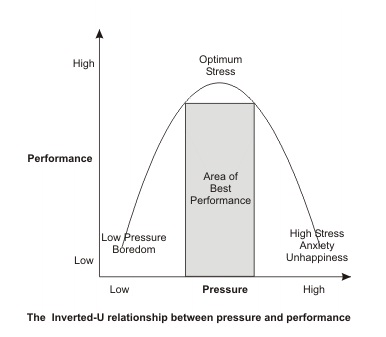 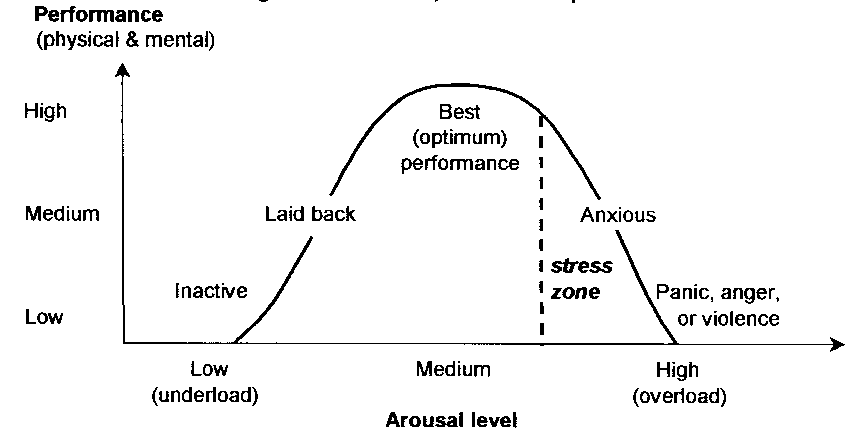 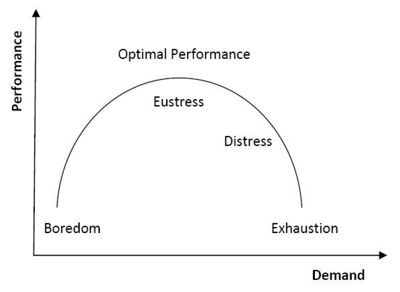 نتیجه گیری:
نتایج حاصل از استرس همیشه منفی نیست بلکه استرس می تواند تاثیرات مثبتی هم بر عملکرد فرد داشته باشد.
نمی توان گفت هرچه استرس بیشتر باشد  اثرات آن هم بدتر است.
استرس خیلی زیاد و خیلی کم دردسر ساز است.
استرس خیلی زیاد بهره وری، اعتماد به نفس و کارآیی فرد را کاهش می دهد و باعث می شود فرد احساس خستگی و ناتوانی شدید را تجربه کند.
استرس خیلی کم نیز به معنای فقدان انگیزه، نشاط، شادابی و پویایی می باشد.
برای داشتن زندگی پویا وشاد با عملکرد مناسب ، سطح بهینه ای از استری ضروری است.
تهیه جدول علائم تنش
تنش حاصل از فشار روانی هم جسم و هم روان فرد را تحت تاثیر قرار می دهد. چرا که انرژی حاصل از تنیدگی به صورت پنهان برای همیشه باقی نمی ماند بلکه به هر شکلی راه خودش را برای به سطح آمدن و ورود به دنیای خارج پیدا می کند و به بیرون ریخته می شود.
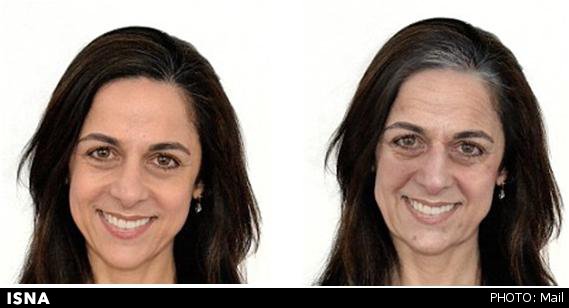 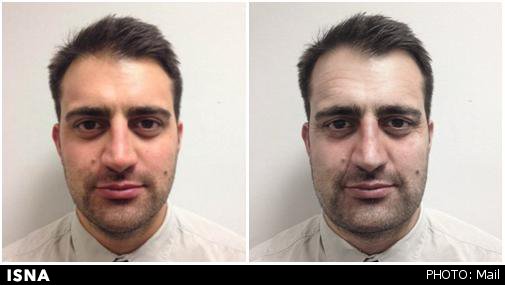 خاستگاه های استرسمنابع بالقوه ی تنش زا
گرچه خود فرد در چگونگی شکل گیری و شدت استرس نقش دارد اما شاید بتوان بخشی از این فشارها را ناشی از ساختارهای حاکم بر سازمان و شیوه های مدیریت آن دانست.
وقتی ساختار سازمان، قوانین و مقررات سخت و دست و پا گیر و سیستم مدیریتی غیر مشارکتی را برای سازمان خود تعریف می کند یا برعکس وقتی آزادی بیش از حدی بر ساختار سازمان حاکم می کند و مسئولیتی را تقبل نمی کند مسلما نمی تواند برآورد مناسبی از نیازهای کارکنان و فشارهای حاکم بر آن ها داشته باشد.
فشار روانی نقش
ابهام در ایفای نقش:
شفاف نبودن نقش و نداشتن آگاهی کافی از رفتارهایی که باید در نقش خاصی انجام دهیم. که معمولا منجر به فشار روانی می شود.
زمانی که ضرورت های رفتاری مرتبط با یک نقش مبهم باشد و فرد از رفتارهای  مخصوص آن و همچنین از مرزها و دامنه ی عملکرد خود بی اطلاع باشد و قتی که گروه یا سازمان از فرد توقعات نامتجانس و نامشخص داشته باشد ابهام در نقش صورت می گیرد.
تعارض در ایفای نقش:
اگر فعالیت های چندگانه ی ضروری برای ایفای یک نقش با فعالیت های مخصوص سایر نقش ها ناهمساز باشند تعارض در نقش رخ می دهد.
خانم کاظمی مدیر یک بخش اداری است و از او انتظار می رود که گروهی را رهبری کند و در این نقش موفق عمل می کند و بنابراین همیشه مورد تایید و تمجید کارکنان و روسای خود قرار می گیرد.
اما در منزل مهرداد همسرش از او انتظار اطاعت و فرمانبرداری داشته و می خواهد او مانند یک کدبانو و خانه داد عمل کند. ولی خانم کاظمی به کارهای خانه علاقه ای ندارد و بیشتر تمایل دارد مدیریت خانه را بر عهده داشته باشد.
سهراب به عنوان مشاور روانی در کارخانه ای کار می کند. کارگران و افراد زیادی که در آن کارخانه کار می کنند به خاطر مسائل و مشکلاتی که با آن روبرو هستند به وی مراجعه می کنند و از او انتظار دارند که رازنگهدار آنان باشد. 
اما مدیر کارخانه نیز از او انتظار دارد که کارکنان پردردسر را شناسایی کرده و کسانی را که برای اهداف سازمانی مناسب نیستند به بخش مدیریت کارخانه معرفی کند.
عوامل محیطی اجتماعی:

نابسامانی های اقتصادی
نابسامانی های سیاسی
نابسامانی های تکنولوژی
نابسامانی های اجتماعی
عوامل فردی و خانوادگی:
چه ویژگی هایی دارید یا چه عواملی در زندگی خانوادگی و روابط خانوادگی شان وجود دارد که می تواند تنش زا باشد؟
این چهار دسته عوامل به عنوان منابع بالقوه ی تنش زا عمل می کنند اما اینکه آن ها به صورت تنش های بالفعل در خواهند آمد یا نه، به ....................... بستگی دارد.
برخی افراد از آستانه ی تحریک پایینی برخوردارند و در مقابل کوچکترین محرک فشارزایی فشار را تجربه می کنند و احساس در هم تنیدگی می کنند.
عوامل چنین تفاوت های فردی چه چیزهایی هستند؟

ادراک فرد از موقعیت
حمایت های اجتماعی
اعتقاد داشتن به کانون کنترل
شیوه های مقابله
باورها
خانم محمدی: این یعنی دردسر، حتما خطایی از من سر زده و حتما با مشکل مواجه می شوم.
خانم موسوی: فردا معلوم خواهد شد که مشکلی به وجود آمده یا نه ولی برای محکم کاری اطلاعات بایگانی شده ام را با خود برده و لباس مرتب تری می پوشم.
آقای شهیدی: حتما اشتباهی شده و به همین خاطر اصلا لازم نیست بروم و وقتم را هدر بدهم.
نتیجه گیری:
افراد بسته به پنداشت یا برداشتی که از موقعیت دارند و نه خود واقعیت واکنش نشان می دهند.

پژوهش ها نشان می دهد برخی افراد یک آمادگی کلی برای منفی دیدن چیزها داشته و در برخورد با هر پدیده ای به دنبال پیامدهای منفی و ناخوشایند می گردند.
حمایت اجتماعی:

وقتی فرد در سیستمی زندگی می کند-خانه و محیط کار- که افراد نسبت به هم مهربان و یاری گر هستند و به وقت نیاز همدیگر را می فهمند و حمایت می کنند این درک شدن، فهمیده شدن و حمایت شدن همچون سپری عمل می کند که قادر است در برابر ضربات ناشی از تنش مقاومت کند.
کانون کنترل: درونی یا بیرونی؟

برخی افراد معتقدند که می توانند حالات درونی و رفتارهایشان را خودشان تعیین کنند، بر محیط تاثیر بگذارند و به پیامدهایی که مطلوب آن هاست نائل گردند.
چنین افرادی در قابل خود، انتخاب های خود و زندگی احساس مسئولیت می کنند و با تلاش و پشتکار به مقابله با چالش های زندگی می پردازند.
برخی دیگر بر این باورند که مسیر زندگی آن ها توسط اتفاقات بیرونی و اطرافیانشان تعیین می شود و خود قادر نیستند کنترلی بر رفتار، احساسات و اتفاقاتی که برایشان رخ می دهد داشته باشند.
شیوه های مقابله:

روش های هیجان مدار
روش های مساله مدار
روش های مقابله ای ناسازگار
هیجان مدار:
طی این روش، فرد تلاش و کوششی در جهت برطرف کردن مشکل نمی کند بلکه سعی می کند با آرام کردن خود  از شدت فشار روانی حاکم بکاهد.

مساله مدار:
طی این روش، فرد سعی می کند با انجام دادن عمل یا فعالیتی به حذف یا کاهش فشار روانی بپردازد.
مقابله ای ناسازگار:
طی این روش، فرد به منظور کاهش فشار روانی به رفتارهای مضر و مخربی همچون مصرف مواد مخدر، خودکشی، فحشا و غیره روی می آورد.
باورها:
باروهای مانع ساز
باورهای تسهیل گر
منابع لازم برای مدیریت استرس
منابع سازگاری مهارتی:
مجموعه مهارت هایی که به سازگاری بهتر فرد  با محیط پیرامون و موقعیت های مختلف کمک می کنند.

منابع سازگاری فردی:
مجموعه فعالیت هایی که فرد به منظور بهبود وضعیت جسمانی و روانی وافزایش آستانه ی تحمل خود می تواند انجام دهد.
برای مدیریت بهتر تنش در سطوح مختلف فردی، خانوادگی، شغلی، محیطی و اجتماعی افراد به چه مهارت هایی نیاز داریم؟
خودآگاهی چگونه می تواند در مدیریت استرس موثر واقع شود؟

خودآگاهی منجر به خود تنظیمی می شود. 
آگاهی از وضعیت درونی می تواند رفتارها و واکنش های فرد را تعدیل و تنظیم کند.
تعامل فکر، احساس و رفتار
به نظر شما برای بهبود وضعیت جسمی-روانی و افزایش آستانه ی تحمل خود چه کارهایی می توانیم انجام دهیم؟
راهکارهای بلندمدت:
معنویت
نوشتن خاطرات
ورزش های هوازی
تنفس عمیق
تغذیه مناسب
تفریح و سرگرمی
حمایت های اجتماعی
تن آرامی
مدیریت زمان
مدیریت مالی
راهکارهای کوتاه مدت:
خودآگاهی هیجانی
گفتن عبارت ایست
ترک موقعیت
تلقین برخی جملات
به خاطرآوردن خاطره ای خوشایند
دوش گرفتن
ماساژ 
نمازو و نیایش
گوش دادن به قطعه ای موسیقی
تمهیدات سازمان برای کاهش فشارهای روانی:

بهسازی محیط های فیزیکی و شیمیایی
توازن بین زیادی و کمی کار
امنیت شغلی
فرصت دادن به افراد برای مشارکت در تصمیم گیری
کاشتن از تندگی های نقش